設置物レイアウト　記入用紙
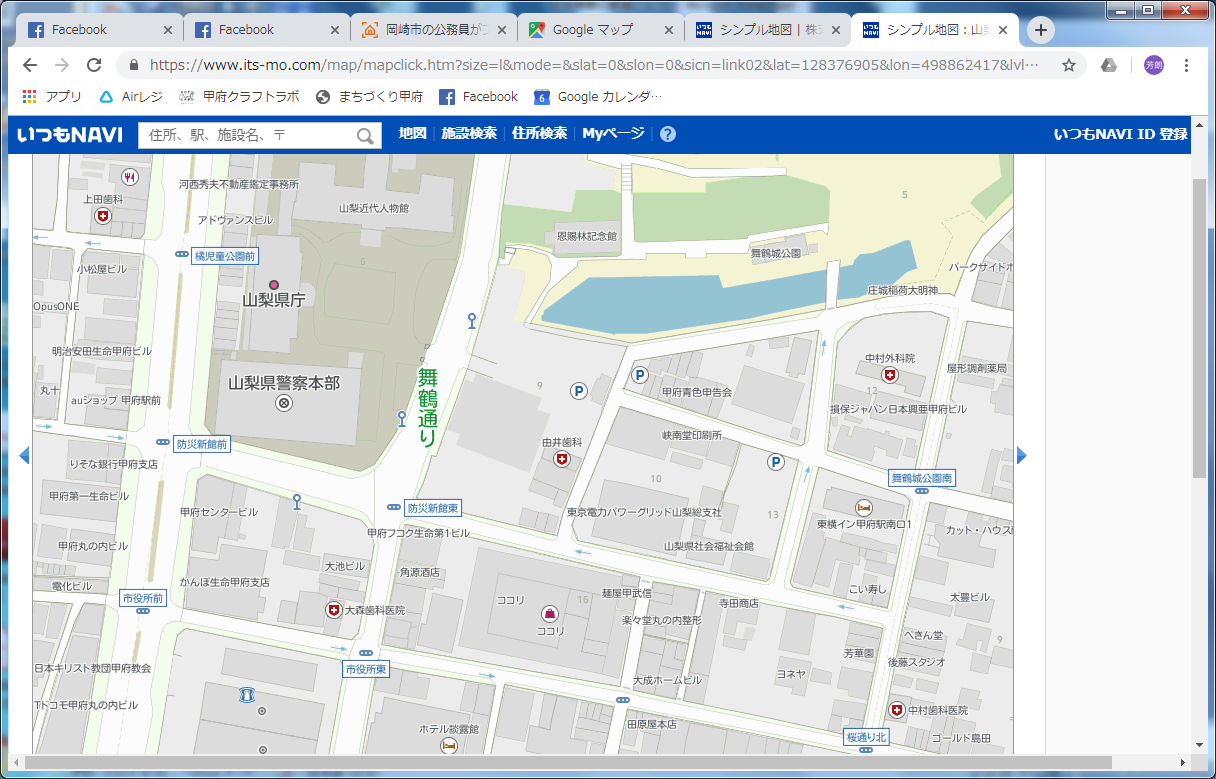 コンクリート
砂利
芝生
40m
5m
実施する事業で広場に設置する物のレイアウトを左の図にご記入ください。
①設置物の設置レイアウトを記入
②設置物のサイズを記入

※日除け部分に物を設置する場合は、日除けの脚を避けて物を設置してください（日除け設置場所は記入例参照）。
日除けサイズ：
・全長：2ｍ×20ｍ
・脚スパン：4ｍ
・高さ：2.5ｍ
40m
設置物レイアウト（記入例）
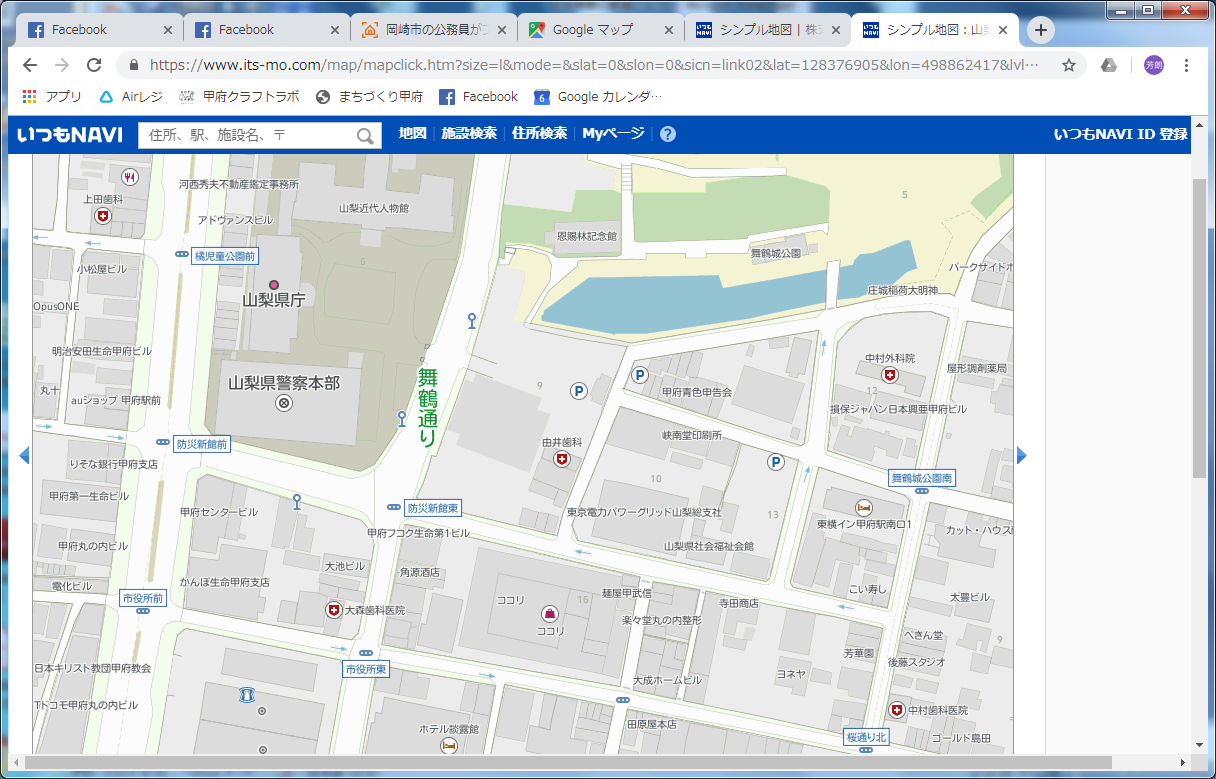 日除け
2m×20m
案内看板
0.8m×0.4m
案内看板
0.8m×0.4m